מבוא לרובוטיקה
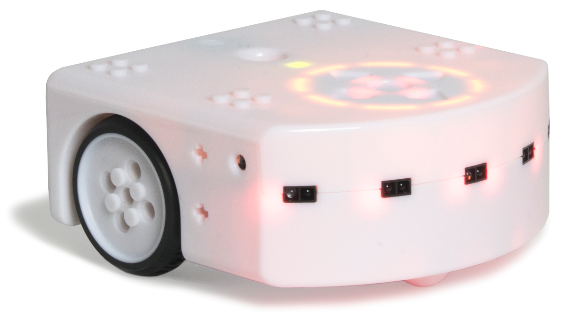 תוכן עניינים
רובוטיקה – נעים להכיר
מה זה רובוט?
סוגי רובוטים
שימוש ברובוטים
הקמת סביבת עבודה
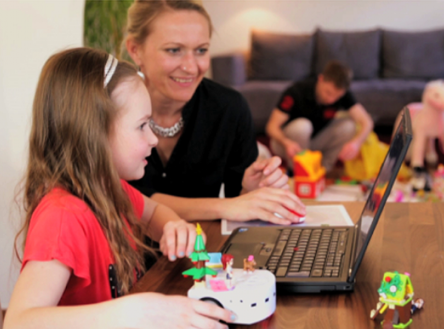 רובוטיקה – נעים להכיר
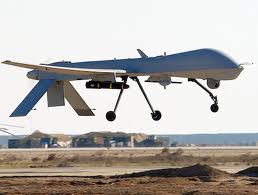 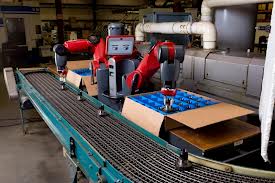 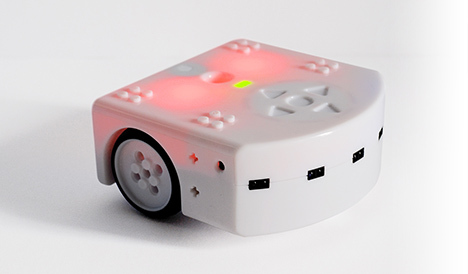 מה זה רובוט?
 מכונה 
 אוטומטי
 ניתן לתכנות

 סוגי רובוטים
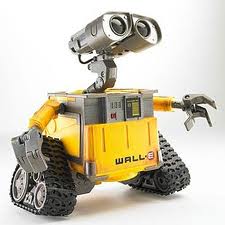 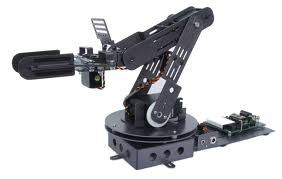 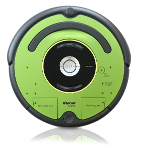 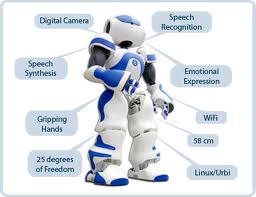 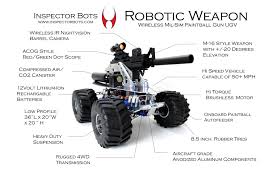 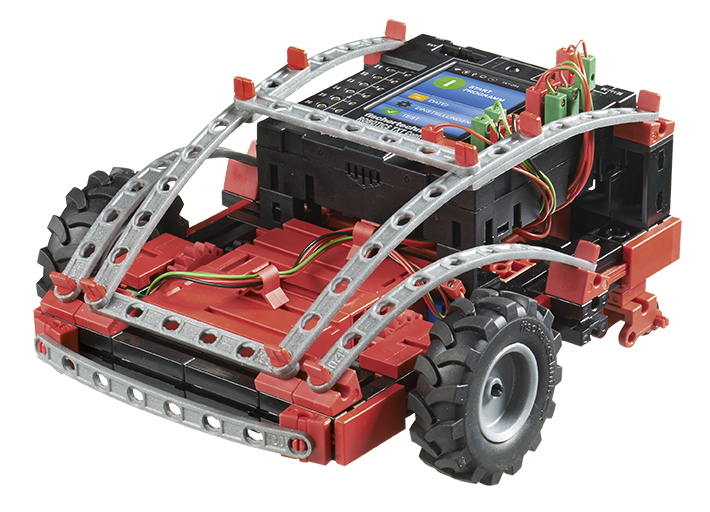 רובוטיקה – שימושים
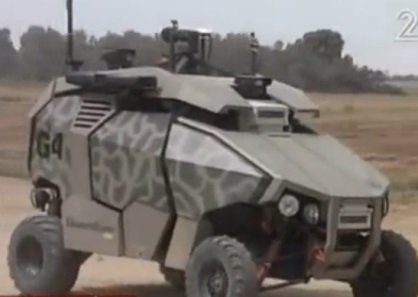 רובוט צבאי בשימוש צה"ל: לסרטון
רובוטים למיון חבילות במחסן: לסרטון
רובוט דה-וינצ'י לביצוע של ניתוחים מרחוק: לסרטון 
רובוט מכונית הנוסע וחונה באופן אוטומטי: לסרטון
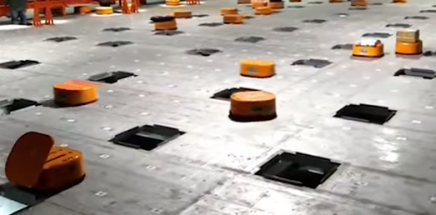 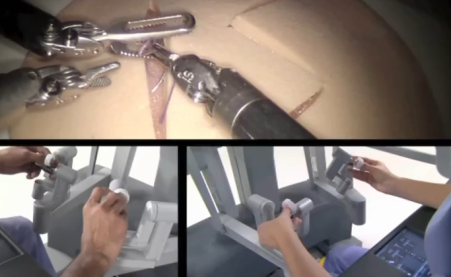 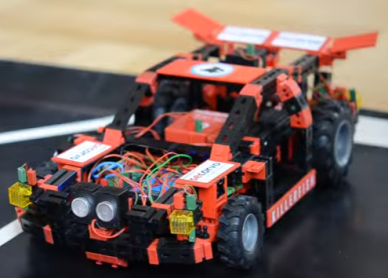 הקמת סביבת עבודה
ניתן לתכנת את הרובוט במגוון סביבות פיתוח הכלולות בסביבת העבודה של טימיו, אותה יש להתקין על המחשב. 



				

הוראות התקנת לסביבת העבודה
סביבת עבודה, וחשיבות פירוק הבעיות.
סיפור: רובוט מציל בבריכה

בואו ניקח סיטואציה אחת לדוגמא: נהיגה ברכב.

המשימה שלכם, לקחת סיטואציה (מצב) בחיים שלכם ולפרק אותו לסדרת מצבים.
סדר וניקיון
סידור ציוד ועמדת העבודה
מחזירים את הציוד והחוטים המוכנים למורה